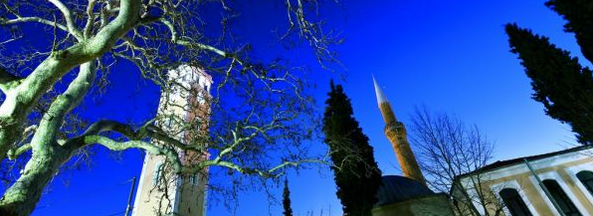 9ο  Ετήσιο Μετεκπαιδευτικό Σεμινάριο Υγρών, Ηλεκτρολυτών και Οξεοβασικής Ισορροπίας
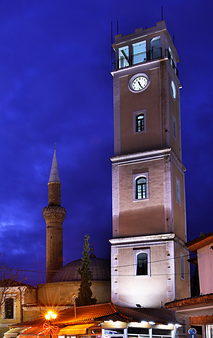 Ερμηνεία της συμπτωματολογίας 
της μεταβολικής αλκάλωσης
Μάριος Θ. Θεοδωρίδης
Νεφρολόγος Επιμελητής Α’
Νεφρολογική Κλινική  
Πανεπιστημιακό Γ.Ν. Έβρου
Δεν υπάρχει σύγκρουση συμφερόντων
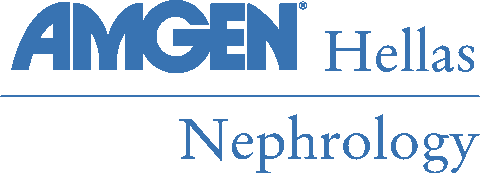 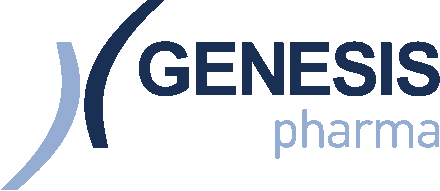 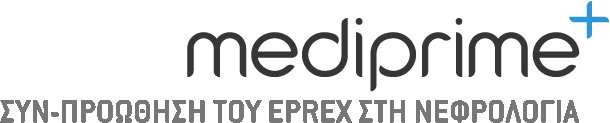 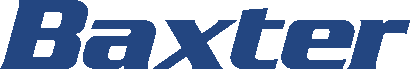 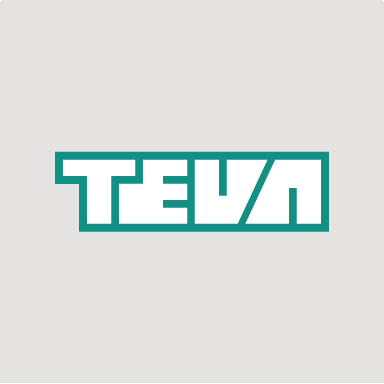 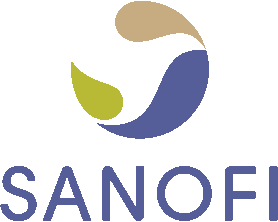 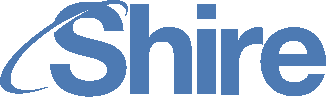 Ορισμός…..
Η μεταβολική αλκάλωση προκαλείται από την κατακράτηση περίσσειας βάσεων και χαρακτηρίζεται από επίπεδα HCO3- στο αρτηριακό αίμα > 28 mEq/L
…αίτια γένεσης της Μ.Α.
…αίτια διατήρησης της Μ.Α.
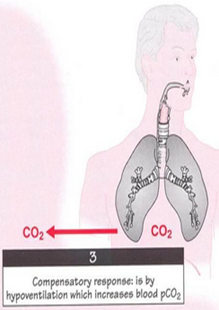 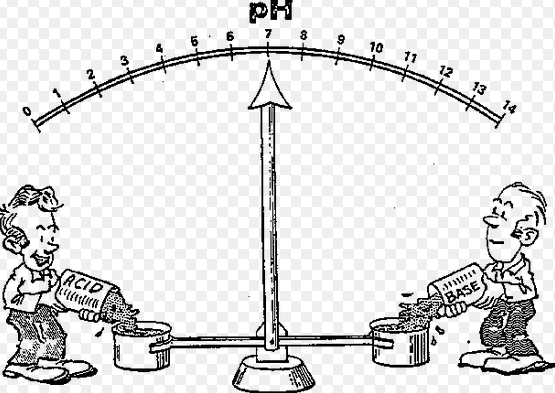 …Υποαερισμός & ↑PaCO2
& διατήρηση
Μεταβολική Αλκάλωση γένεση…….
H ύπαρξη οργανικού ανιόντος το οποίο μεταβολίζεται σε HCO3-
Απώλεια των Η+
 από τους νεφρούς
 ή από το ΓΕΣ
↓ ΔΚΟΑ
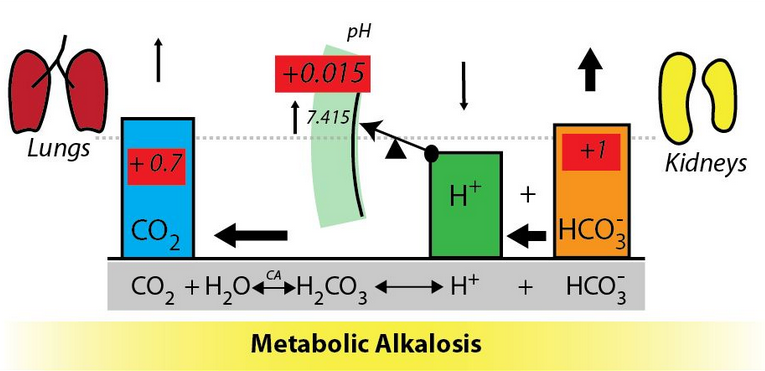 Χορήγηση 
HCO3- 
Na+/ Κ+
Μετακίνηση Η+
 ενδοκυττάρια
Αδυναμία αποβολής περίσσειας HCO3-      λόγω ↓ΔΚΟΑ
XNN
Yποκαλιαιμία
Έλλειμμα CI-
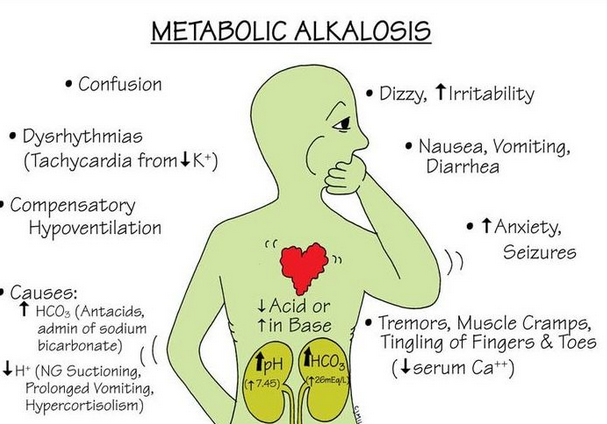 Μεταβολική Αλκάλωση συμπτώματα…….
Ευερεθιστότητα, 
αίσθημα ζάλης
Σύγχυση
Αρρυθμίες (↓ Κ+)
Ναυτία, έμετοι, 
διαρροϊκές κενώσεις
Αντιρροπιστικός υποαερισμός
Άγχος, 
Σπασμοί
Αιμωδίες & τρόμος άκρων,  κράμπες
 (↓ Ca2+)
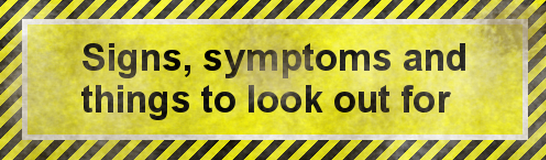 Ασυμπτωματικοί
Συμπτώματα σχετιζόμενα με την υποκείμενη νόσο (υπογκαιμία)
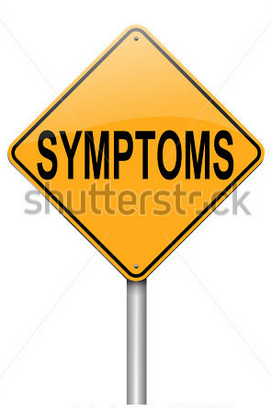 Συμπτώματα σχετιζόμενα με τις συνοδές ηλεκτρολυτικές διαταραχές (↓Κ+ ↓Ca2+↓Mg2+ )
Υποξία
Συμπτώματα άμεσα σχετιζόμενα με τη  M.A.
? Συμπτώματα άμεσα σχετιζόμενα με τη μεταβολική αλκάλωση (βαριά)?
Σπασμοί
Τετανία 
 Παραισθήσεις
Ασυνήθη   ≠
Αναπνευστική Αλκάλωση
Παραισθήσεις
Αίσθημα ζάλης 
Σπασμοί & Κώμα
↓Ca2+ & Mg2+
Ανησυχία
Αποπροσανατολισμός
 Σπασμοί και κώμα
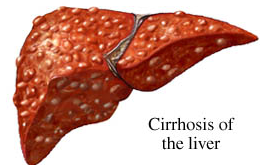 ↓PaCO2 & ↑ pH
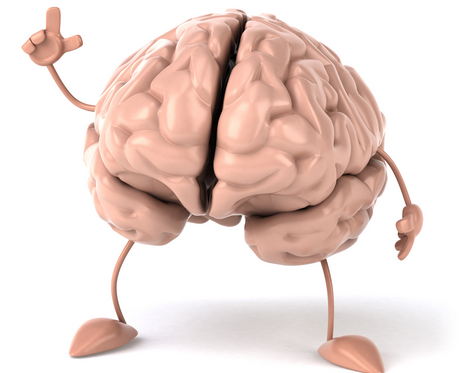 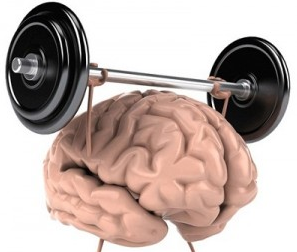 ↑ΝΗ3
↑pHαίμα
Stephani et al, Case Rep Gastroenterol 2012; 6: 452-458
Εκδηλώσεις σχετιζόμενες με υποξαιμία
Μεταβολική αλκάλωση
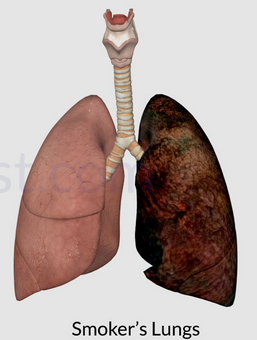 Αναπνευστική αντιρρόπηση
Υποαερισμός (βραδύπνοια)
Υποξία
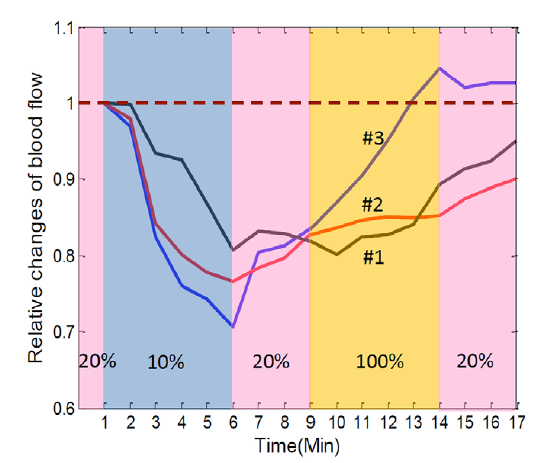 ↓ της περιφερικής αιμάτωσης  
 στηθάγχη  
 απώλειας συνείδησης, κώμα
Yali Jia et al, | www.plosone.org  October 2011
Αίτια Μεταβολικής Αλκάλωσης
Περίπτωση # 1
78χρονη γυναίκα διακομίζεται στο ΤΕΠ με εμέτους από εβδομάδος, κοιλιακό άλγος, συγχυτική με έντονη μυϊκή αδυναμία και συσφυκτικό προκάρδιο άλγος
Ιστορικό φαρμακευτικής αγωγής: λευκό (περιοδικά PPIs)
Ζει μόνη
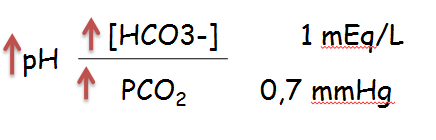 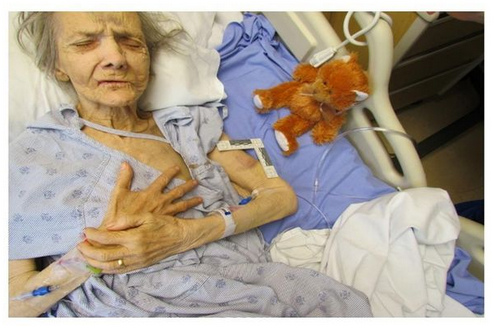 Α.Π.: 90/60 mmHg, ↓ σπαργή δέρματος
Ταχυαρρυθμία, ΗΚΓ : εικόνα ισχαιμίας 
Αίσθημα δύσπνοιας
ABG : 
pH      : 7,58
pCO2  : 54 mmHg
pO2    : 68 mmHg
HCO3- : 44,4 mEq/L
Εργαστηριακά εισαγωγής : 
Na+: 141 , K+: 2,2 , Cl-: 86 (mEq/L)  
HCO3- : 45 mEq/L  (AG 7,8) 
Clurspot : 8 mEq/L
Υπογκαιμία
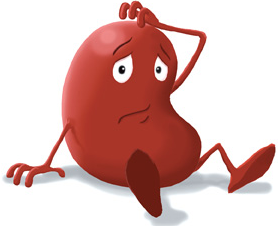 Έμετοι
Απώλεια  Υγρών, Η+, Κ+, CI-,Na+
ΕΣΑ
EΣΒ
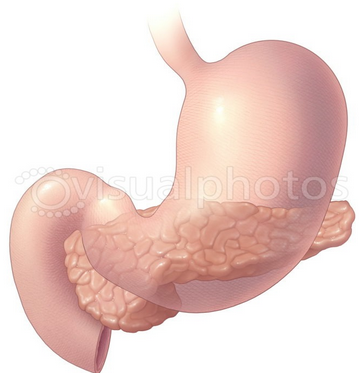 Cl-
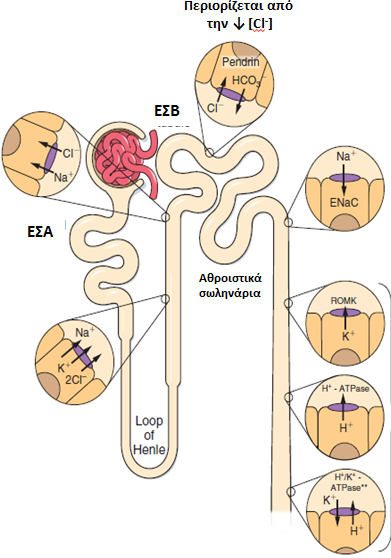  επαν. Na+
 επαν. HCO3-
H2CO3
ALD
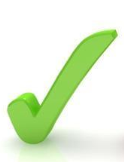 H+
X
HCO3-
 επαν. Na+
 επαν. HCO3-
 αποβ. Κ+
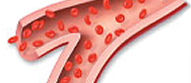 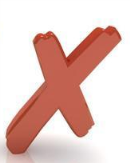 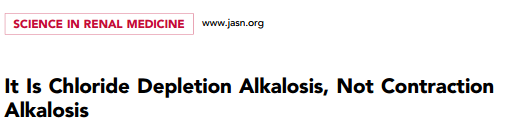 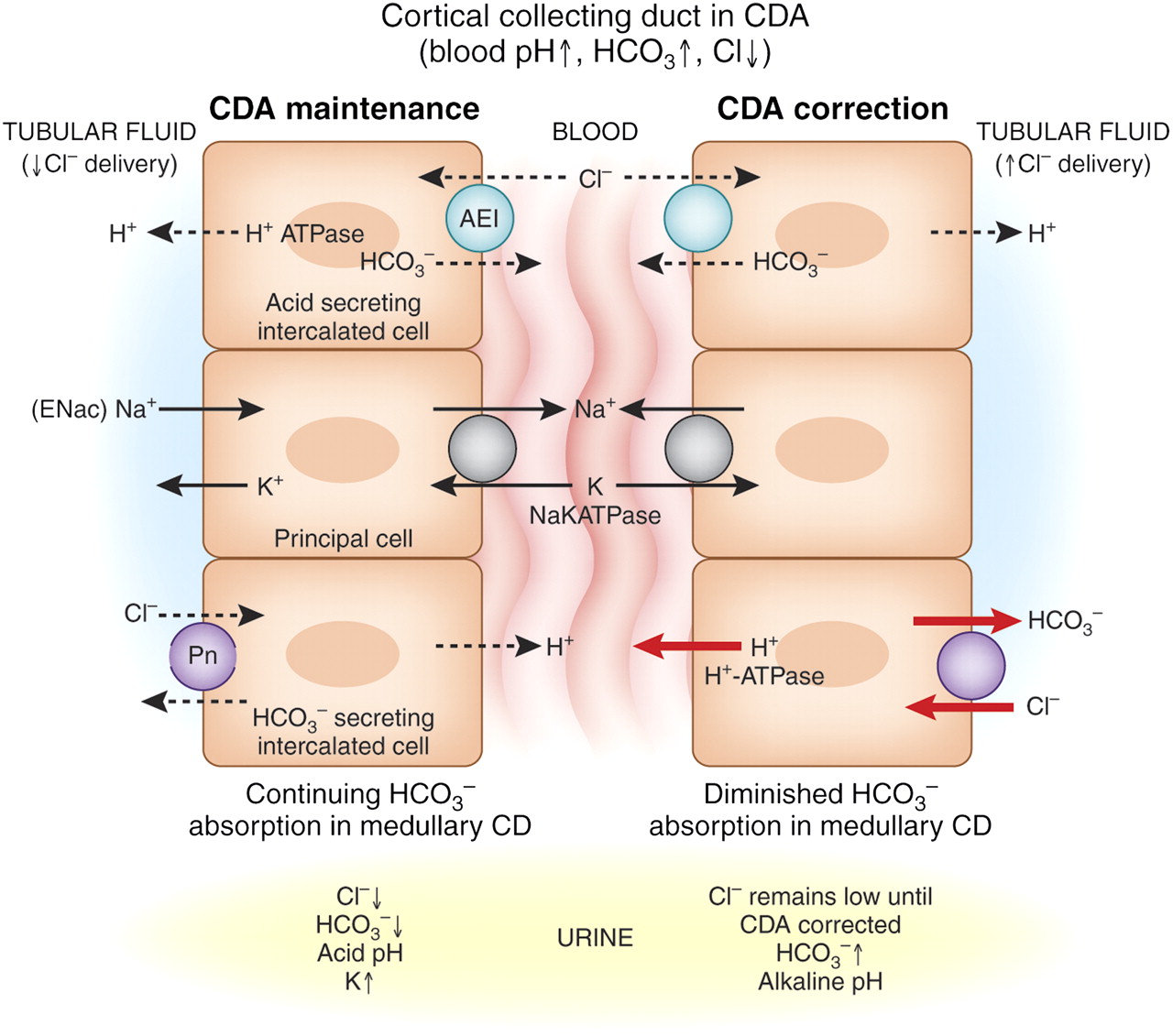 In the CCD during reduced Cl− delivery to that segment in CDA, pendrin activity is increased but secretion of HCO3− is inhibited by insufficient Cl- for anion exchange.
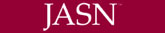 Robert, Luke, Galla, JASN 2012;23:204-207
©2012 by American Society of Nephrology
Μεταβολική Αλκάλωση και υποκαλιαιμία
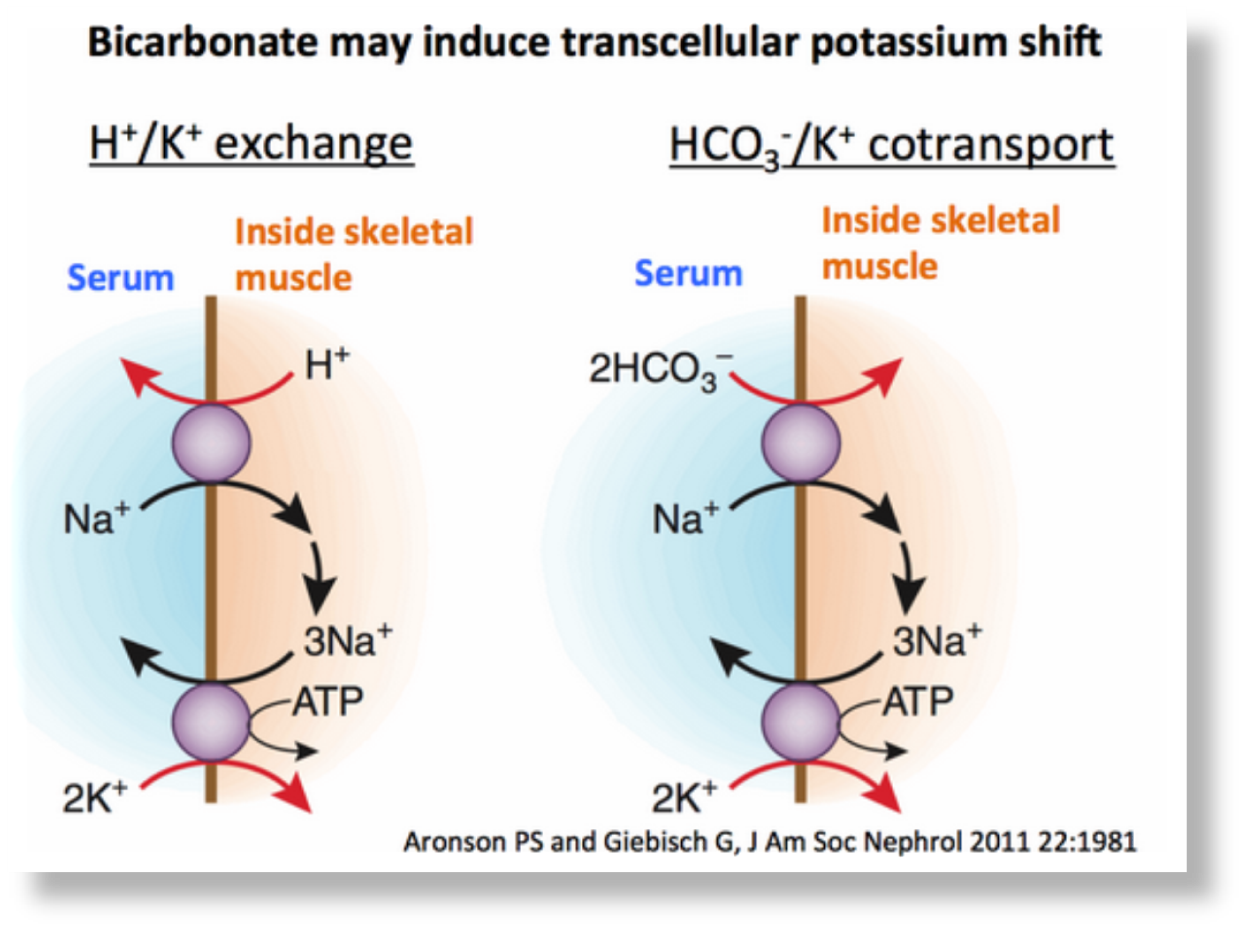 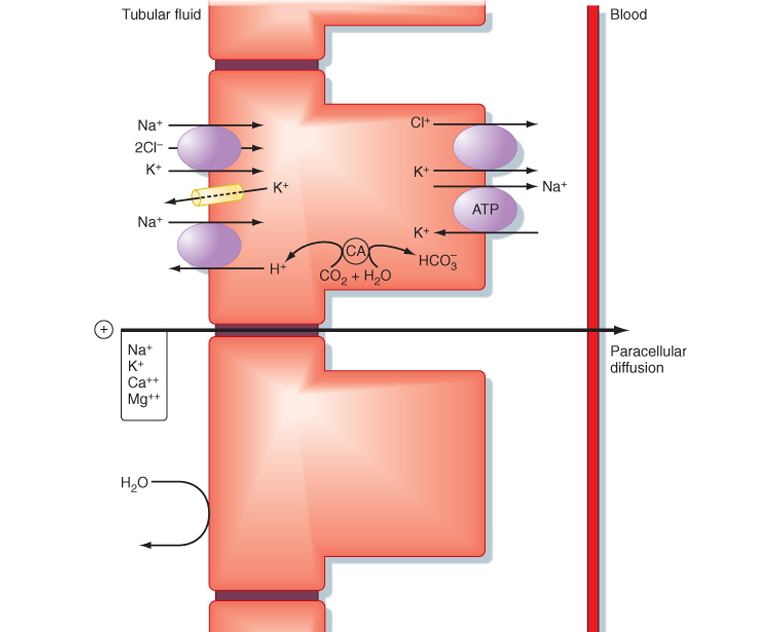 ↓K+
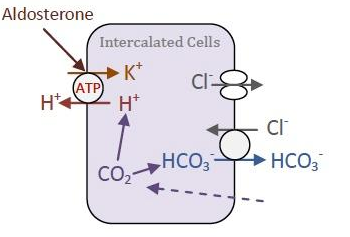 ↓K+
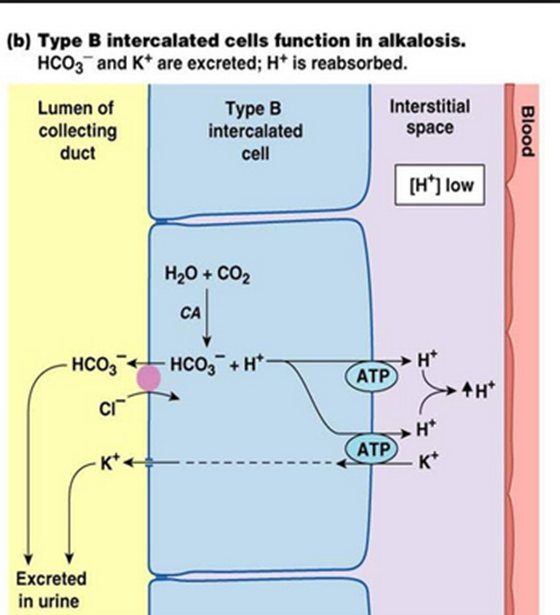 ↑ παροχή Na+ στον άπω νεφρώνα →↑ απώλειες K+
 ↑ απώλειες Cl- → υποχλωραιμια → αδυναμία αποβολής HCO3-
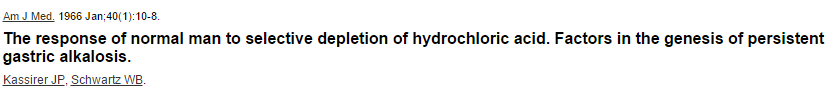 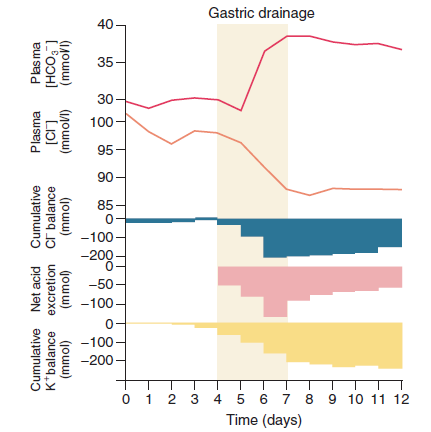 Γαστρική κένωση
Πόσα λίτρα γαστρικού περιεχομένου πρέπει να χαθούν για να ↑ HCO3-  στο πλάσμα κατά  10 mEq/L;
HCO3-
1 L γαστρικού υγρού περιέχει 100 mEq H+               & 100 mEq Cl-
Χρειάζονται 2,5 L απωλειών για να ↑ τα HCO3- στα 35 mEq/L
CI-
Κ+
Χρόνος (ημέρες)
Αίτια ΜΑ σε παρατεταμένους εμέτους
Απώλεια H+ & κατακράτηση HCO3-
Νεφρική επαναρρόφηση Κ+ → ↑ έκκριση Η+
Νεφρική επαναρρόφηση Na+ → ↑ έκκριση Η+
↑ALD → ↑επαναρρόφηση HCO3-
Απώλεια HCl
Απώλεια K+
Απώλεια Νa+
Απώλεια H2O
↓Cl
Έμετοι , 
αδυναμία πρόσληψης 
ύδατος
αφυδάτωση
Υπόταση ταχυκαρδία                        ↓ σπαργή δέρματος
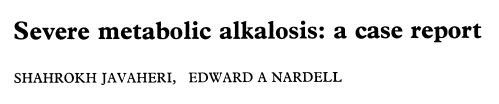 BRITISH MEDICAL JOURNAL VOLUME 283 17 OCTOBER 1981
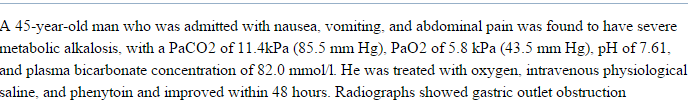 Υποξία → Αγγειόσπασμο → Στηθάγχη
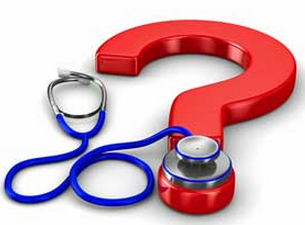 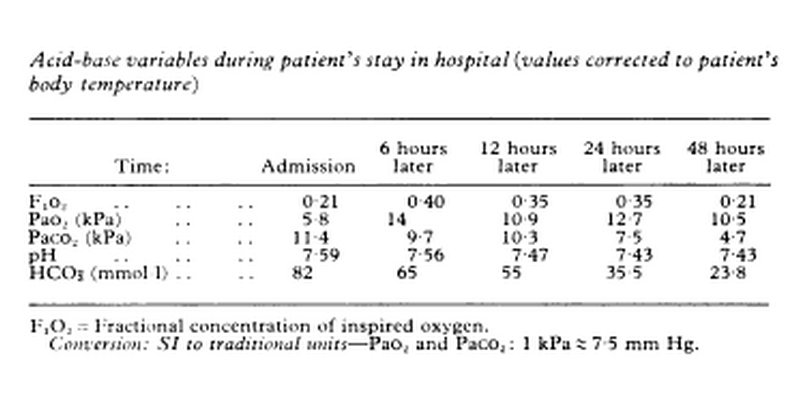 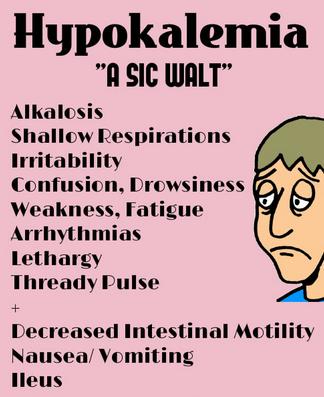 Πιθανή Διάγνωση : Έμετοι  και υπογκαιμία από πυλωρική στένωση → Υποκαλιαιμική υποχλωραιμική μεταβολική αλκάλωση
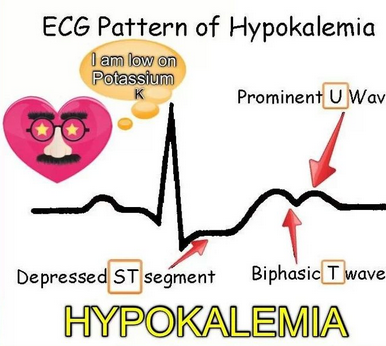 Λοιπές εξωνεφρικές απώλειες χλωρίου….
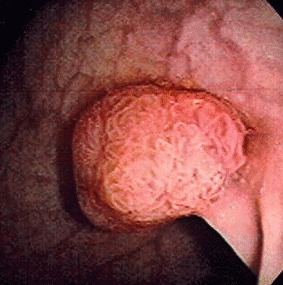 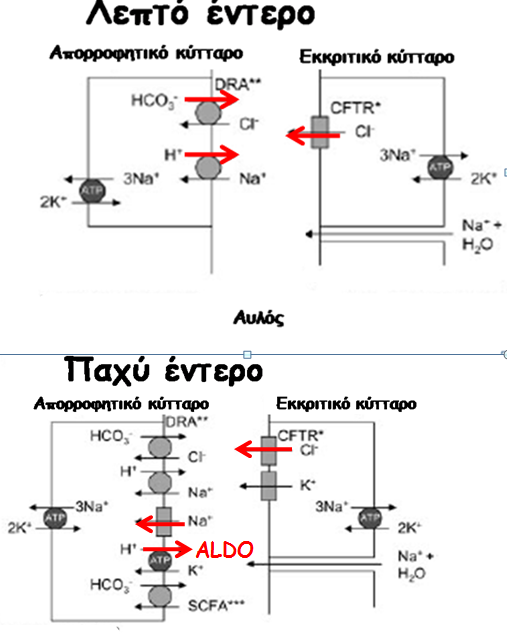 Μεγάλου όγκου
 διαρροϊκές  κενώσεις
Αφυδάτωση
Υποκαλιαιμία
Υποχλωραιμία
Μεταβολική αλκάλωση 
 (αδυναμία έκκρισης HCO3-)
Λαχνωτό αδένωμα,
 Καθαρκτικά, Νηστιδοστομία
Μεταβολική αλκάλωση 
Αναπνευστικό σύστημα (αποφρακτική  πνευμονοπάθεια)
ΓΕΣ (παγκρεατίτιδα, ΣΔ, χολική κίρρωση)
Στειρότητα
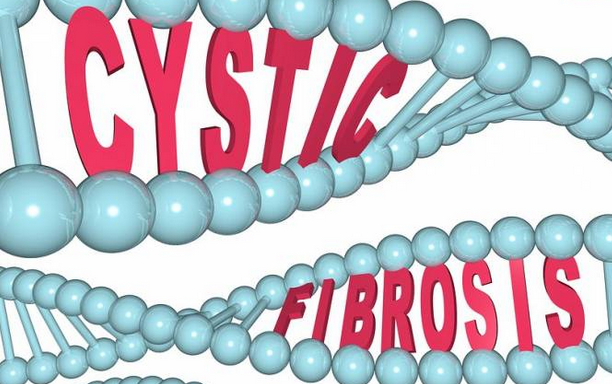 Εκσεσημασμένη 
εφίδρωση 
πλούσια σε CI-
Περίπτωση # 2
Νεαρή γυναίκα, 26 ετών μοντέλο προσέρχεται στο ΤΕΠ αιτιώμενη έντονο αίσθημα αδυναμίας και μυϊκών κραμπών
Ιστορικό φαρμακευτικής αγωγής: λευκό (περιοδικά βιταμίνες)
Αρνείται την παρουσία εμέτων
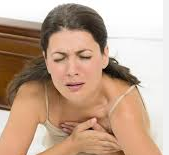 Εικόνα έντονης αφυδάτωσης 
Α.Π.: 85/50 mmHg , ↓ σπαργή δέρματος
Ταχυαρρυθμία
Αίσθημα αιμωδίας δακτύλων  
Τρόμος, απάθεια
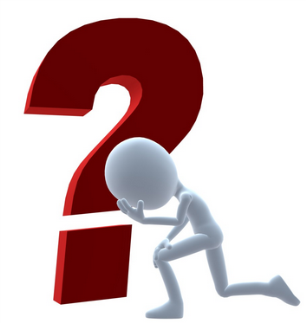 αφυδάτωση
Υπόταση , 
↓ σπαργή δέρματος
Αποκλεισμός εμέτων, βουλιμίας
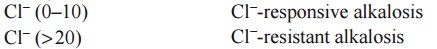 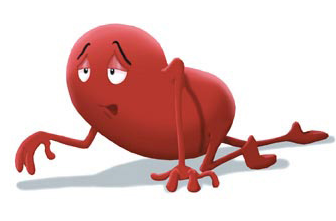 ?= ΔΙΟΥΡΗΤΙΚΑ
Cl-
↓ Κ+
Καρδιακές αρρυθμίες
Μυϊκή αδυναμία, κράμπες Δύσπνοια - αναπνευστική ανεπάρκεια (αναπ. μύες) Παραισθησίες, τετανία
Ανορεξία, ναυτία, έμετος Δυσκοιλιότητα Παραλυτικός ειλεός
Πολυουρία , πολυδιψία (διαταραχή συμπυκνωτικής ικανότητας , άμεσος ερεθισμός κέντρου δίψας)
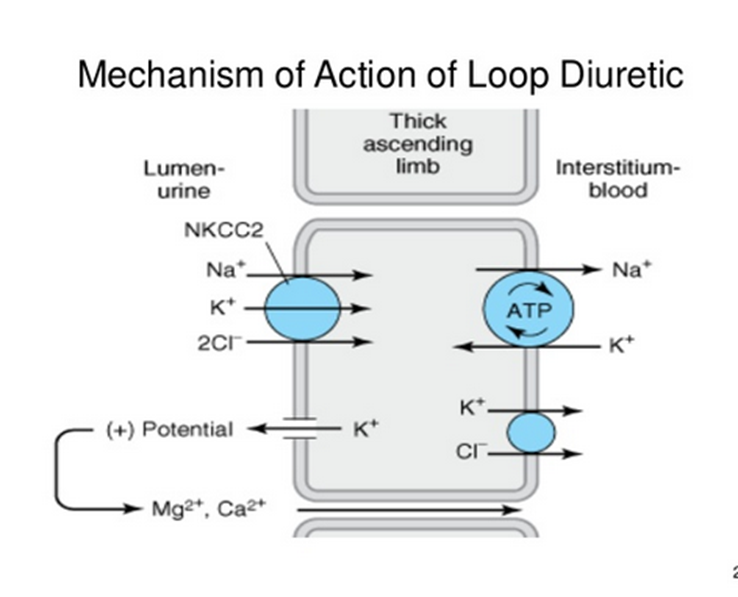 Υπόταση
↓ Mg++
M.A.
↑ σύνδεση Ca2+ με Alb
↓ κινητοποίηση Ca2+ από οστά
Νευρομυϊκές εκδηλώσεις 
(τρόμος, αδυναμία, απάθεια, delirium, κώμα), 
Καρδιαγγειακές εκδηλώσεις (αρρυθμίες)
Διαταραχές στο μεταβολισμό του ασβεστίου (υπασβεστιαιμία)                   Επιδείνωση υποκαλιαιμίας
+
↓ Mg2+
↓ Ca2+
↓ Ca++
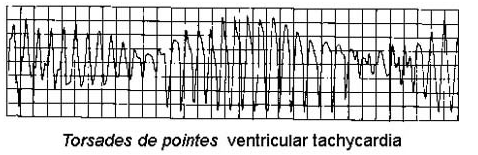 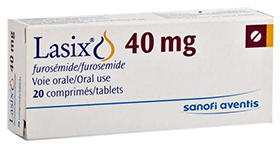 Ευερεθιστότητα , Τετανία  
Παραισθήσεις (περιστοματικές, άκρων)
Μυϊκές κράμπες , Σπασμοί
Trousseau's sign, Chvostek's sign
Λαρυγγοσπασμος , Βροχόσπασμος  
Prolonged QT interval
Υπόταση
Καρδιακή ανεπάρκεια
Αρρυθμίες
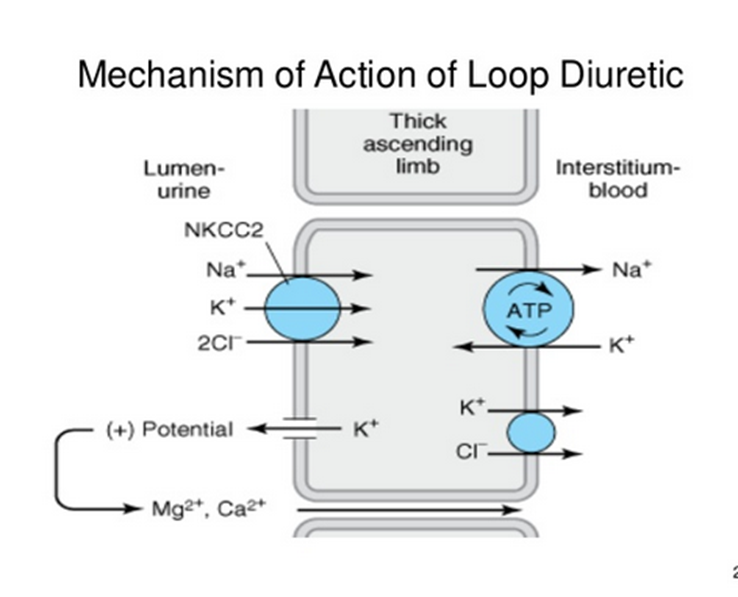 Δ/Δ εμέτων ≠ διουρητικά
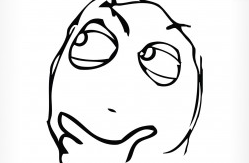 ↓ Clur
↑ Clur
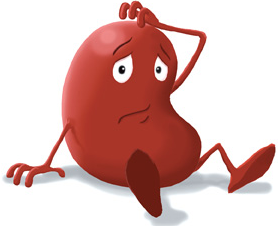 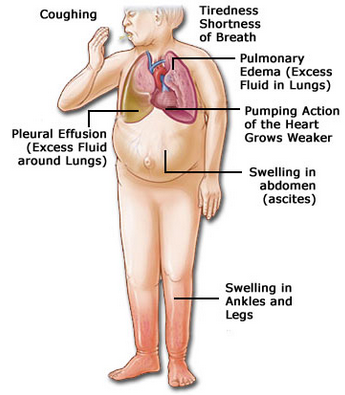 M.A.
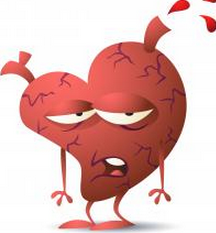 ALD
EΣΒ’
ΕΣΑ’
 επαν. Na+
 επαν. HCO3-
 αποβ. Κ+
 επαν. Na+
 επαν. HCO3-
+
Διουρητικά
↓  ΔΚΟΑ
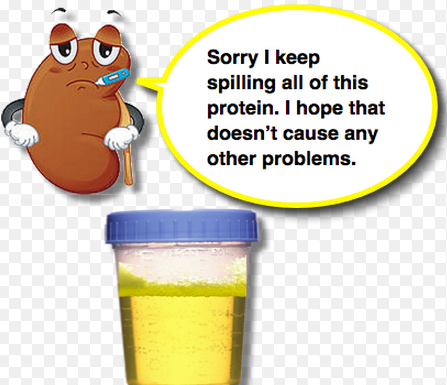 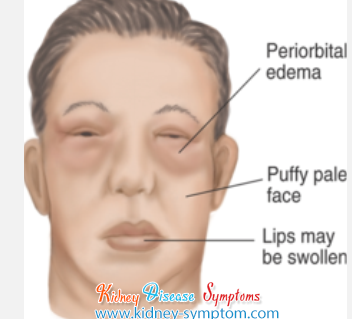 Περίπτωση # 3
Βρέφος ηλικίας 14 εβδομάδων διακομίσθηκε ληθαργικό με πολυουρία και αφυδάτωση. Δεν αναφέρεται ιστορικό διαρροϊκών  κενώσεων ή εμέτων. Πρόσφατη νοσηλεία για αφυδάτωση άγνωστης αιτιολογίας
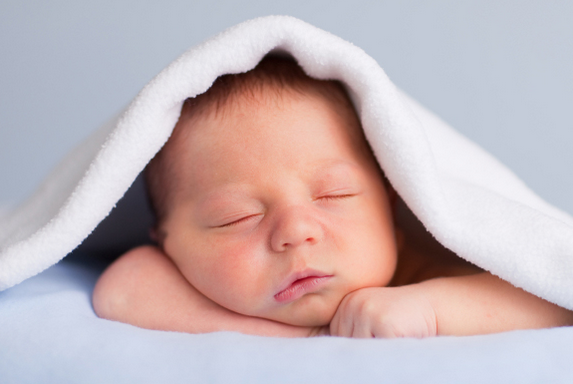 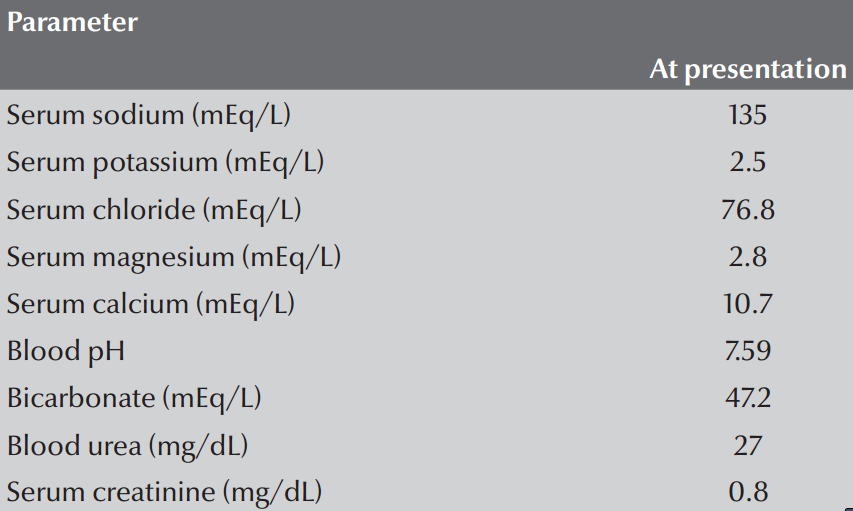 Alkhateeb et al, EMHJ  2012; 18
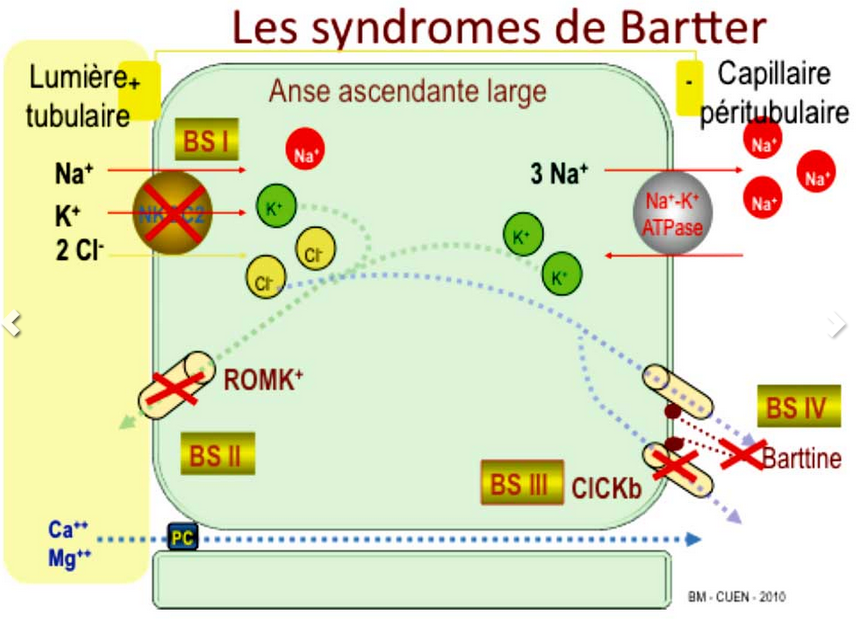 Υποκαλιαιμική
μεταβολική αλκάλωση, 
αυξημένη αποβολή CI-
 από τα ούρα 
& υπερασβεστιουρία
συμπτώματα παρόμοια με
κατάχρηση διουρητικών της αγκύλης
Τα πρώτα 2 - 5 χρόνια με ….
Εμέτους  
Πολυουρία  
Επανειλημμένα επεισόδια αφυδάτωσης
ΑΠ : φυσιολογική/χαμηλή 
Αίσθημα κακουχίας 
Σπασμούς πέλματος και άκρας χειρός
Δ/Δ Πρωτοπ.
Υπεραλδοστερονισμό
↑ ΑΠ
Διαφορική διάγνωση σ. Bartter και σ. Gitelman από την πρόσφατη λήψη διουρητικών:

Σταθερότητα των ευρημάτων σε επαναλαμβανόμενα δείγματα, σε τυχαίες χρονικές στιγμές
 (σε περίπτωση λήψης διουρητικών τα ευρήματα από τα ούρα μεταβάλλονται ανάλογα 
με τη χρονική απόσταση από τη λήψη τους)
Υποκαλιαιμική
μεταβολική αλκάλωση, 
αυξημένη αποβολή CI-
δ/δ Σύνδρομο Gitelman 
(θειαζίδες)
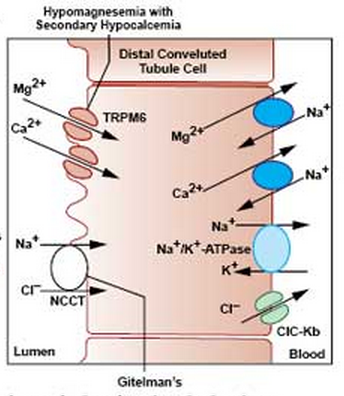 Αργότερα στην ηλικία (εφηβεία) 
Συνυπάρχουν υπομαγνησιαιμία και υπασβεστιουρία
Συμπτώματα ↓ Κ+ & ↓Mg++
     (μυϊκή αδυναμία, μυϊκές κράμπες)       
 Η AΠ στα κατώτερα φυσιολογικά 
Στα ούρα δεν ανιχνεύονται  θειαζίδες
Περίπτωση # 4
Ασθενής 73 ετών προσέρχεται στο ΤΕΠ με έντονη μυϊκή αδυναμία σε όλα τα άκρα, έντονο μετεωρισμό
Ατομικό αναμνηστικό: Υπέρταση από 10ετίας 
                                           υπό 10 mg αμλοδιπίνη
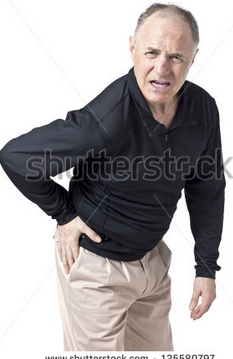 Κλινική εξέταση
Α.Π.:175/90
ΗΚΓ: Sinus rythm με κύμα U 
          & έκτακτες κολπικές συστολές , 100 ppm
Έντονη μυική αδυναμία
K+ = 1,6 mEq/L
CPK = 7463 U/L
Βιοχημικός έλεγχος
Kotsaftis et al, Cases Journal 2009; 2: 6813
pH     :  7,5   
pCO2  :  49  mmHg
pO2    :  71  mmHg
HCO3- : 37  mEq/lt
SO2     : 93%
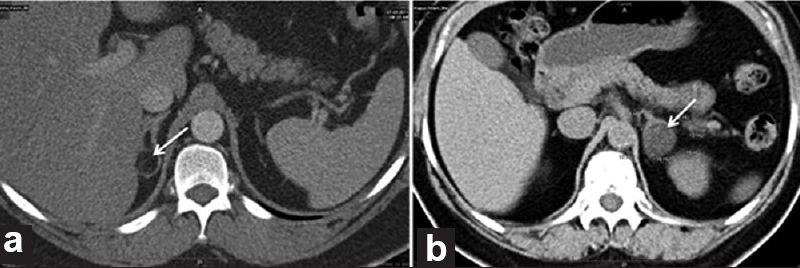 Νόσος Conn
Αέρια αίματος
Μεταβολική αλκάλωση
Υπεραλδοστερονισμός
Πρωτο- ή δευτεροπαθής;;;
↑ ΑΠ
↓ K+
Ρlasma renin activity :  ↓ 0.7 ng/ml/h  (0.2-2.8 ng/ml/h)
Plasma aldosterone concentration:  ↑498 pg/ml (10-160 pg/ml)
ACTH:  34 pg/ml (0-40 pg/mlml)
Cortisol:  348 nmol/l  (171-536 nmol/l)
Υποκαλιαιμία & Υπερκαλιουρία : 64 meq/24h (23-127 meq/24h)
Μεταβολική αλκάλωση
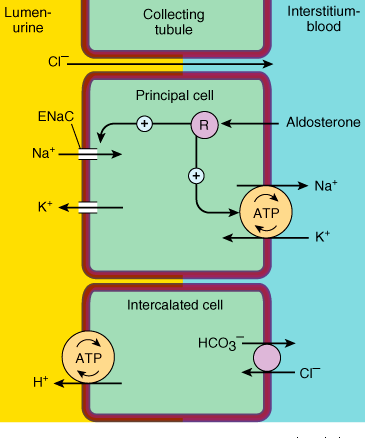 Υπέρταση
Καρδιακές αρρυθμίες
Μυϊκή αδυναμία
Κράμπες μυών
Δύσπνοια - αναπνευστική ανεπάρκεια (αναπ. μύες) Παραισθησίες, Υπαισθησία
Τετανία
Ανορεξία, ναυτία, έμετος Δυσκοιλιότητα, Παραλυτικός ειλεός
Υποκαλιαιμία
Περίπτωση # 5
Ασθενής 56 ετών προσέρχεται στο ΤΕΠ αιτιώμενος δύσπνοια αίσθημα κακουχίας από ημερών, υπαισθησία και οιδήματα άκρων
Catecholamines, metanephrines  ούρων  κ.φ.
Τest για hyperaldosteronism : Αρνητικό
 24ωρη αποβολή κορτιζόλης   ↑↑ (>5000 µg)
Ατομικό αναμνηστικό 
Καπνιστής (60/24ωρο)
Υπέρταση  > 10 έτη (σε τριπλή αντιυπερτασική αγωγή)
(beta-blocker, calcium antagonist & thiazidic diuretic)
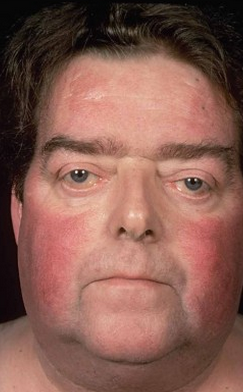 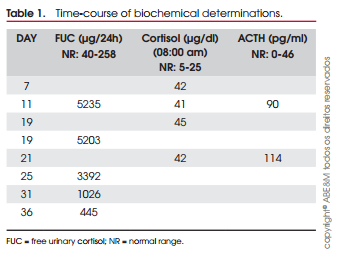 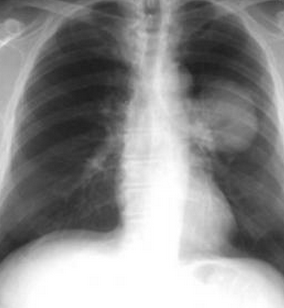 Κλινική εξέταση -  Βιοχημικός έλεγχος
Πιθανό έκτοπο ACTH-dependent
 σύνδρομο Cushing
Σημαντικά οιδήματα άκρων – υπαισθησία ακρων και περιγεννητικης  χώρας
Α.Π. : 202/102
ABG : pH       : 7.57  
           HCO3–  : 40 mEq /L, 
           pCO2    : 55.9 mmHg 
           pO2          : 78 mmHg 
            K+         : 1,6 mEq/L
Σοβαρή Υπέρταση
Υποκαλιαιμία
Μεταβολική αλκάλωση
Fernández et al, Arq Bras Endocrinol Metab 2008;52/5
Υπέρταση
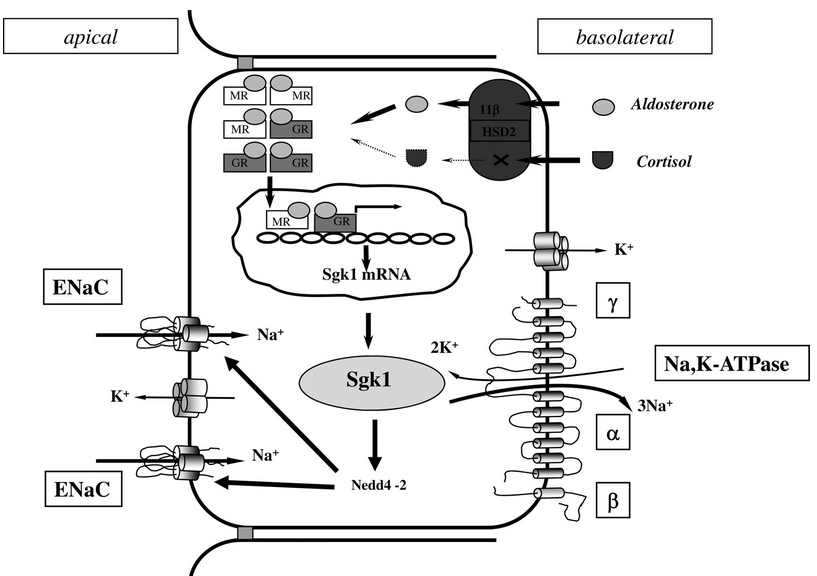 Μεταβολική αλκάλωση
Υποκαλιαιμία
Καρδιακές αρρυθμίες
Μυική αδυναμία
Κράμπες μυών
Δύσπνοια 
Παραισθησίες, Υπαισθησία
Τετανία
Ανορεξία, ναυτία, έμετος Δυσκοιλιότητα                Παραλυτικός ειλεός
Κόπωση αναπνευστικών μυών:
↓K+ 
Ca πνεύμονα
Kotsaftis et al, Cases Journal 2009; 2: 6813
Μεταβολική αλκάλωση από χορήγηση αλκάλεων
Σύνδρομο Milk-alkali
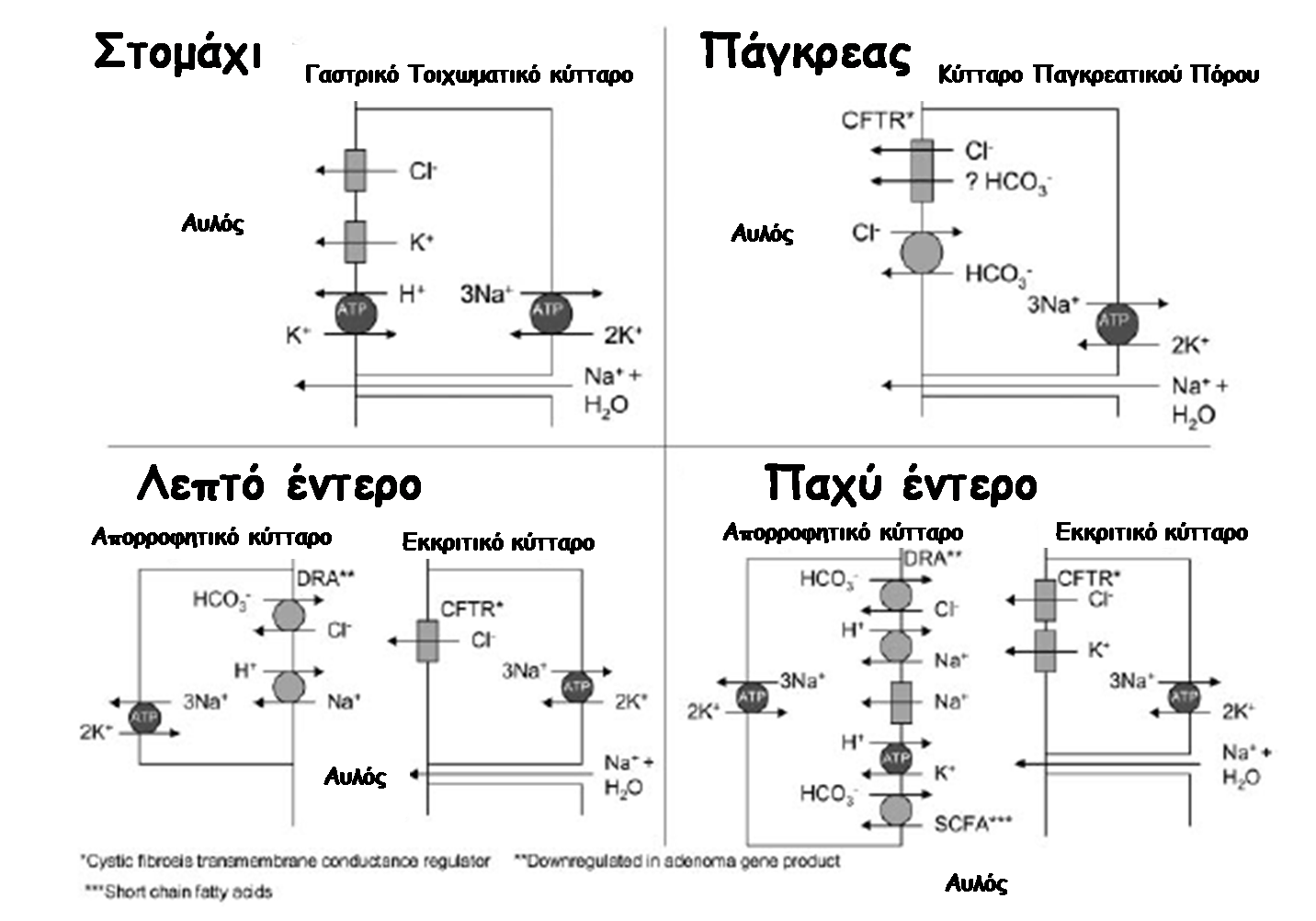 OH-
Al
Εναπόθεση ασβεστίου λόγω 
αλκαλοποίησης των ούρων
NaHCO3 (βάση)
& Γάλα ή  CaCO3 (↑Ca++)
XNN
αδυναμία αποβολής περίσσειας  HCO3-
X
Νεφρική Αγγειοσύσπαση
Υπογκαιμία (↑διούρηση-↓ADH)
Kayexalate
H2O
Συμπτ. σχετιζόμενα:
Άμεσα  με τη Μ.Α.
Υποξία
Αιτία της ΜΑ
Ηλεκτρολυτικές διαταραχές
Μεταβολική Αλκάλωση
Υπέρταση
Έλεγχος ΑΠ , ECF volume, [Cl-] ούρα
↑ ΑΠ, ↑ECF volume  
Cl− ούρων > 30 mEq/L
↓/Φυσ. ΑΠ, ↓ ECF volume
Clur
Εκτίμηση επιπέδων 
ALD και REN.
σ. Cushing
Πρωτ. υπεραλδοστερονισμός
Δευτ. υπεραλδοστερονισμός
Εξωγενώς κορτικοειδή
Liddle
Clur
< 20 mEq/24h
Έμετοι
Levin
> 20 mEq/24h
Διουρητικά
Bartter 
Gitelman
Αφυδάτωση Υπόταση
ΓΕΣ, ↓Κ+
Υπόταση, Αφυδάτωση
↓Κ+ ↓Ca2+↓Mg2+
Συμπτώματα ενδοκρινοπάθειας 
(υπερκορτιζολισμός)
Ευχαριστώ πολύ !!!
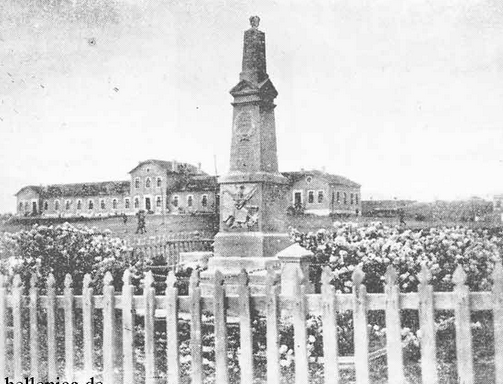 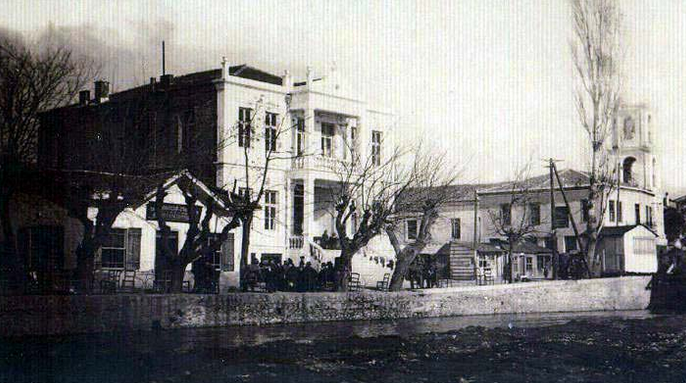 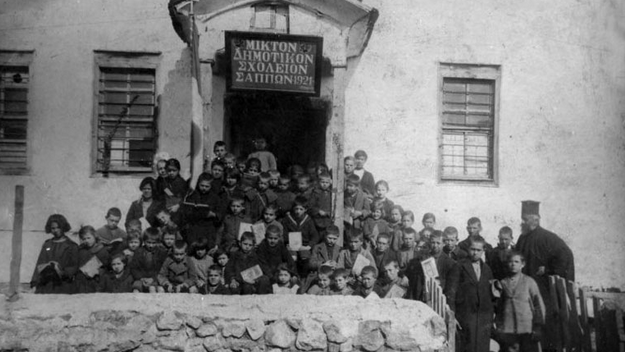